83. Día De Victoria Y Gozo Celestial
1. Día de victoria y gozo celestial,
Cuando Cristo volverá;
Qué glorioso encuentro con mi Salvador,
En las nubes se verá.

Coro:
En las nubes Él vendrá
En aquel día final;
Cristo el Salvador muy pronto volverá
Por aquellos que Él amó.
2. Día de gran gozo, día sin igual,
Cuando Cristo volverá;
De la tierra al cielo Él nos llevará,
A su seno paternal. 

Coro:
En las nubes Él vendrá
En aquel día final;
Cristo el Salvador muy pronto volverá
Por aquellos que Él amó.
3. Oye la trompeta que anunciando está
La venida del Señor;
Ya no más dolores, ya no más afán,
Con Jesús triunfó el amor. 

Coro:
En las nubes Él vendrá
En aquel día final;
Cristo el Salvador muy pronto volverá
Por aquellos que Él amó.
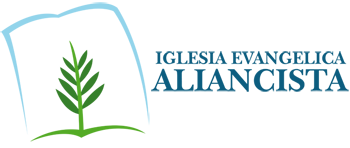